polymery a radionuklidy – co tato kombinace může přinÉst pro radiofarmaceutické aplikace?
Martin Hrubý
Ústav makromolekulární chemie AV ČR, v.v.i.
Ionizující záření
Záření, které má natolik vysokou energii, že je schopno ionizovat a excitovat  absorbující hmotu - původně neutrální atomy a molekuly
Ionizující záření

Alfa		jádra helia, krátký dolet, radioterapie

Beta mínus	elektrony, dolet mm, radioterapie

Beta plus		pozitrony, dolet mm, PET zobrazování

Gama		fotony vzniklé při jaderných přeměnách,
		dolet cm, scintigrafie, radioterapie, SPECT zobrazování 

RTG záření	zobrazování, CT
Zobrazovací metody – PET, SPECT
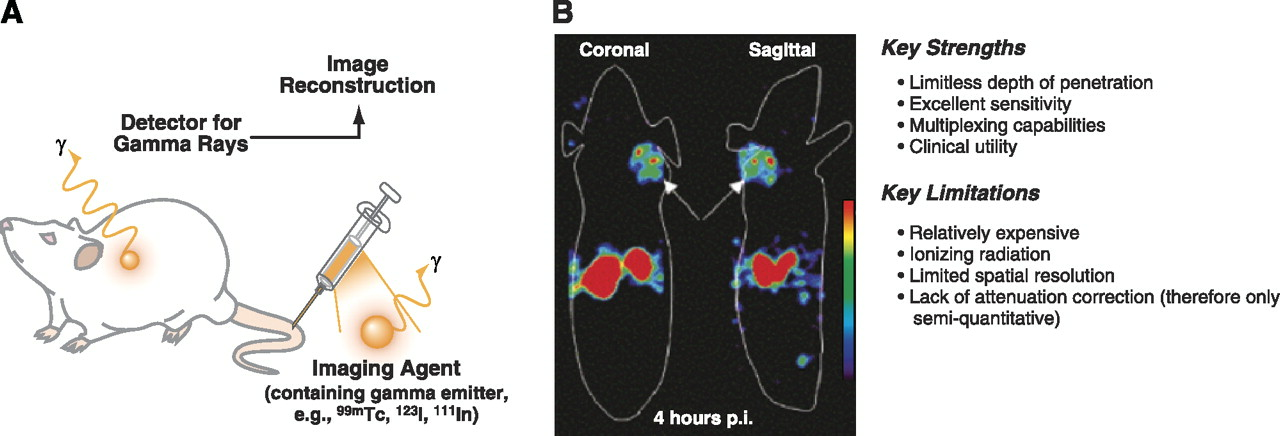 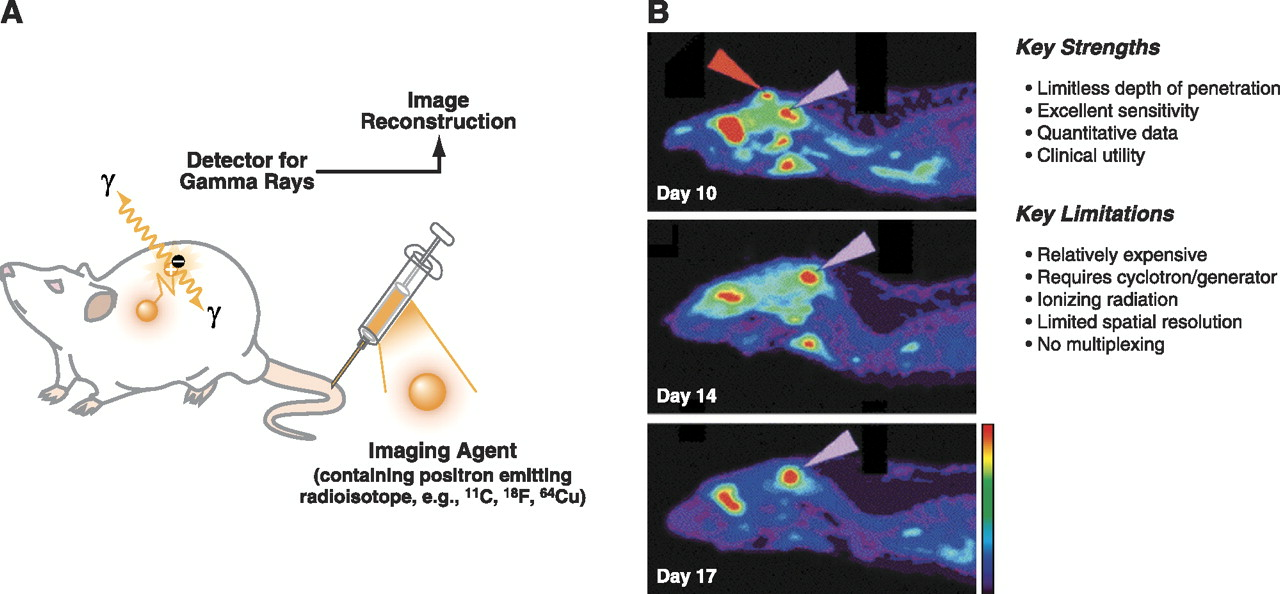 SPECT 
„Single Photon Emission Computerized Tomography“
g Zářiče – 99mTc, 111In, 123I, 
Detekce primárního γ záření

Výhody:
Nižší cena
Možnost použití izotopů s delším poločasem
PET 
Positron emission tomography
β+ Zářiče – 18F, 11C, 64Cu
Detekce anihilačního γ záření


Výhody:
Vyšší rozlišení
Radioterapie
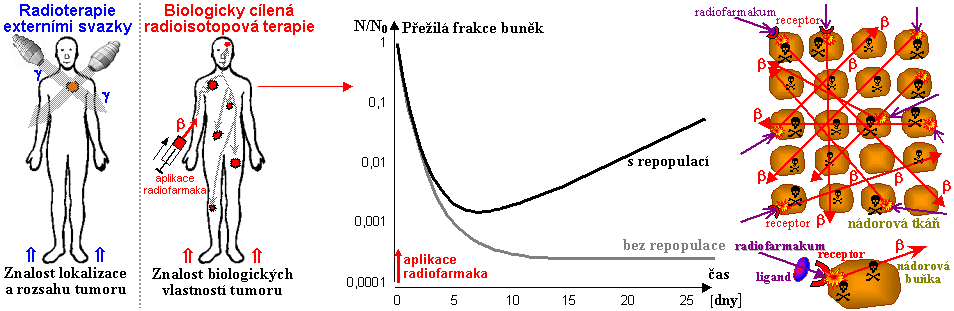 Externí radioterapie
Nejčastější forma radioterapie 
Ozařování vysokoenergetickým γ-zářením, např. 60Co
Nutnost předchozí lokalizace nádoru
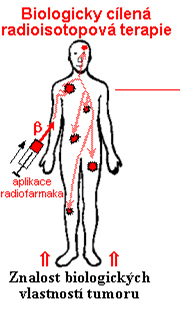 Interní radioterapie
Radiofarmaka – léčiva s navázaným radionuklidem
Zářiče s krátkým dosahem (α, β-)
Analogie s chemoterapií cytostatiky – 
     účinek záleží na chemické struktuře, ale i na radionuklidu
Možnost léčby nelokalizovaných metastází
Nutnost sledovat osud radiofarmaka v organismu
Možnost simultáního zobrazování (theranostika)
Polymery a nukleární medicína
Co můžou radioizotopy přinést polymerní vědě?
Označení polymeru diagnostickým radionuklidem
sledování biodistribuce polymerů v organismu
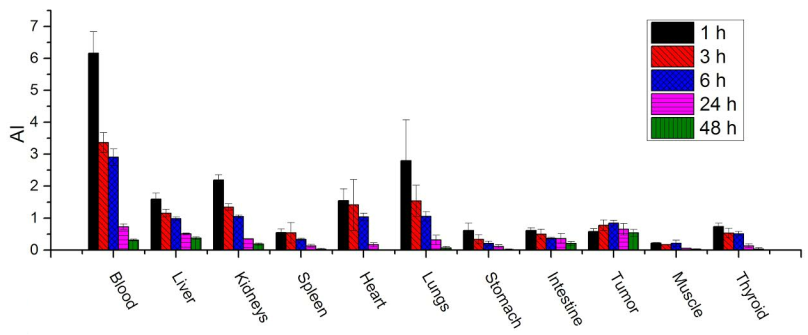 A) Zobrazovací metody (PET, SPECT)
B) Scintilační stanovení biodistribuce
      Měření radioaktivity v orgánech
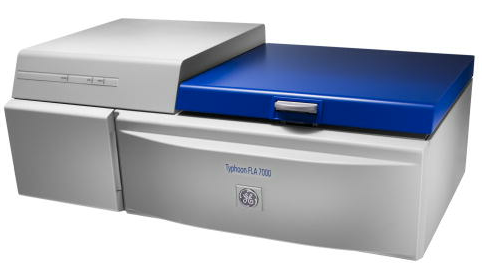 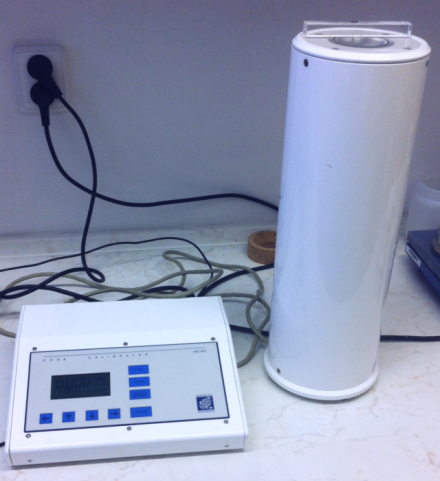 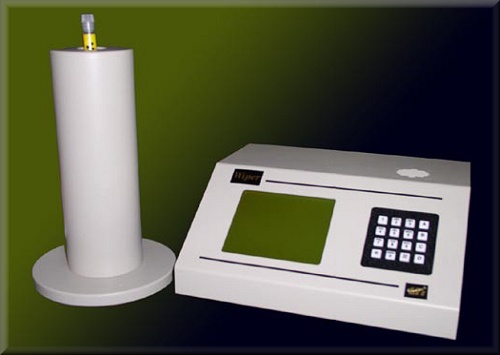 Typhoon 7000
Empos BqMetr
Wiper™ Gama Counter
Wilsonova choroba
Genetická recesivní porucha metabolismu mědi

Mutace genu ATPázy přenášející Cu2+

V důsledku mutace dochází ke kumulaci mědi v organismu, hlavně v játrech a mozku

Výsledkem je oxidativní poškození buněk

Celosvětová prevalence v populaci 1:30 000

Pokud se neléčí, nemoc je letální
Řešení - makroporézní částice na bázi GMA-EDMA
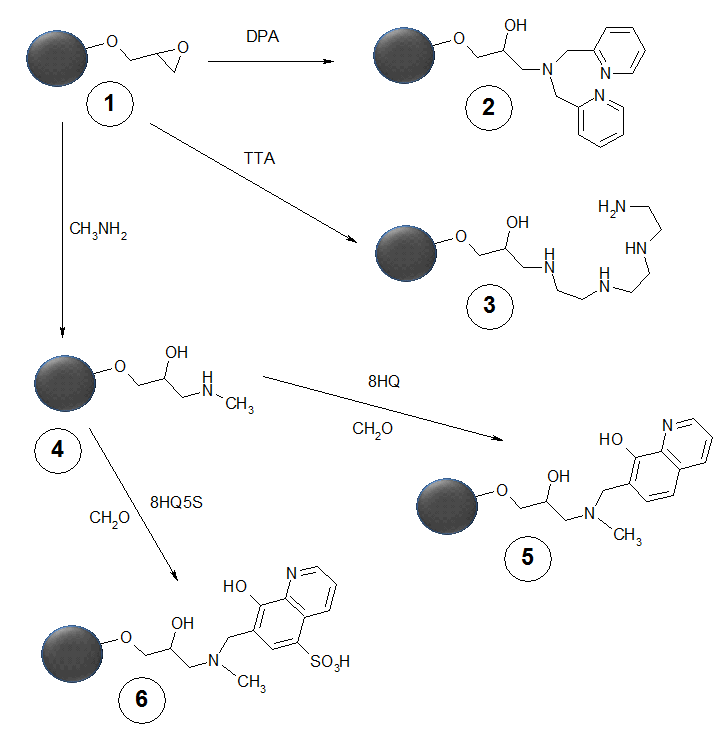 Průkaz nevstřebatelnosti systému pomocí zobrazení PET/CT
Aplikace suspenze polymeru značeného pomocí 64CuCl2 do myši
Následné vyšetřování prostřednictvím PET/CT kamery v časových intervalech 15 min, 2,5 hod, 5 hod, 8 hod a 24 hod
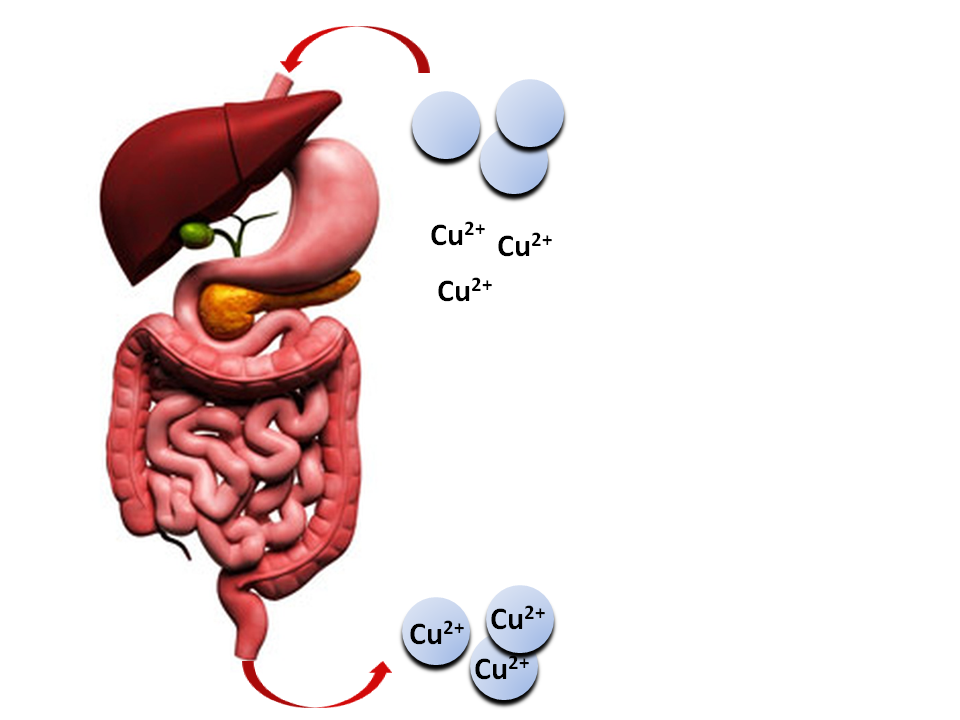 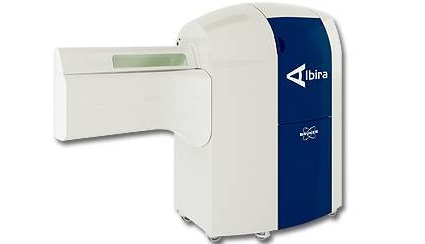 Experiment se 64Cu – 64CuCl2
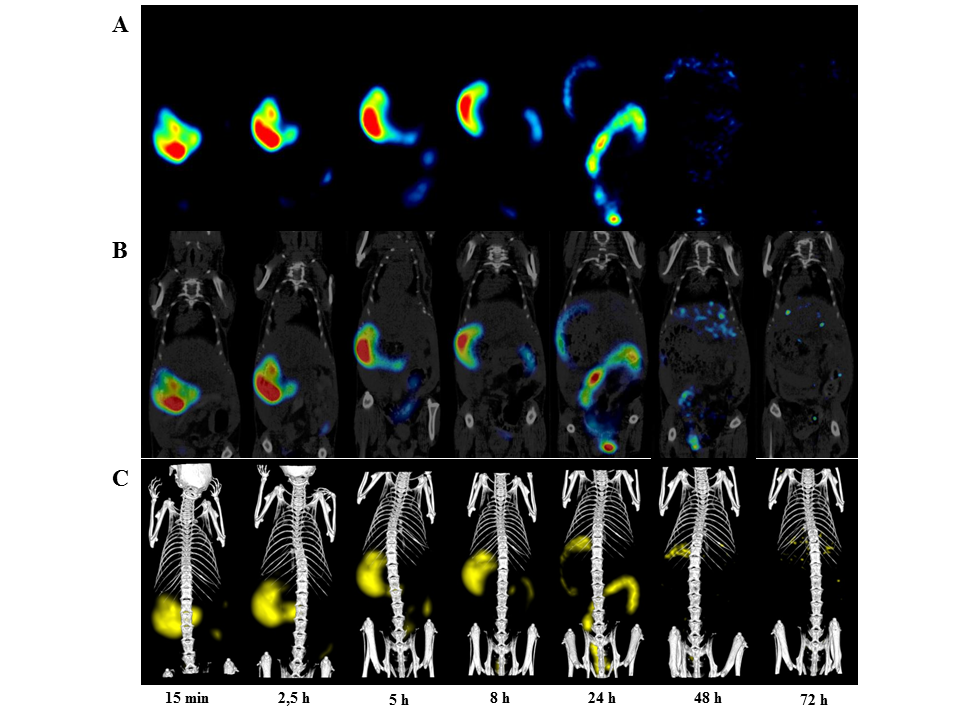 Experiment se 64Cu – 64CuCl2 + sorbent
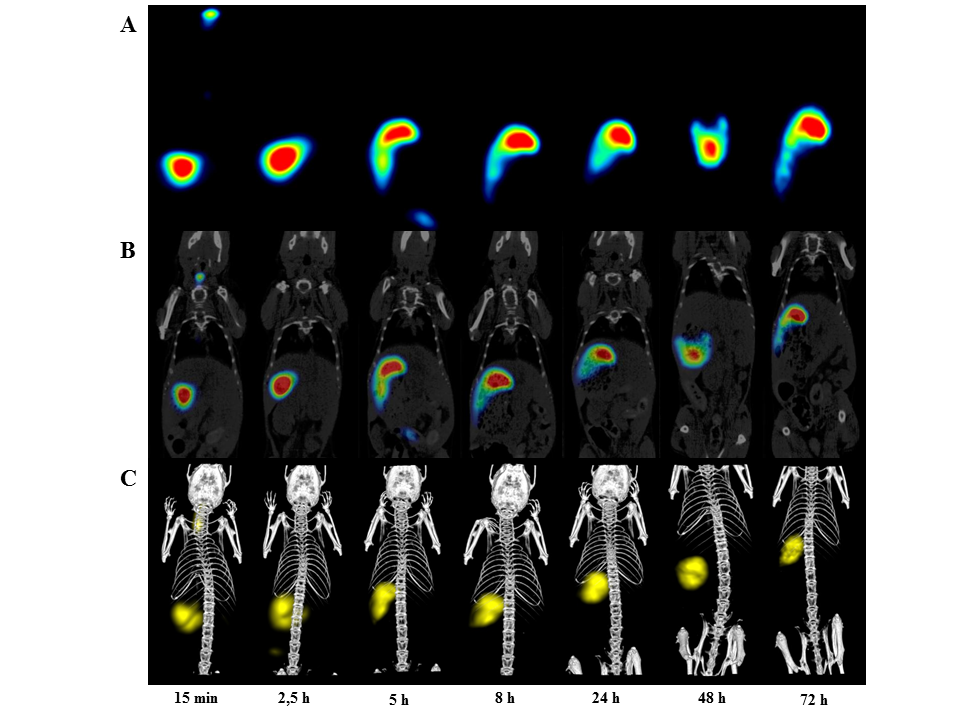 Závěry I
Byl připraven polymerní  částicový systém, který po perorálním podání účinně snižuje biologickou dostupnost mědi – ověřeno pomocí 64Cu
Polymery a nukleární medicína
Čím můžou polymerní systémy přispět nukleární medicíně?
Označení polymeru diagnostickým nebo terapeutickým radionuklidem
- vylepšení farmakokinetických vlastností radiofarmak
Radionuklidy jako účinné složky “drug delivery” systémů – srovnání s chemickými léčivy
+  Není nutná internalizace do buněk cílové tkáně a řízené uvolnění účinné komponenty z nosiče

+  Hmotnost účinné dávky radionuklidu je mnohem nižší ve srovnání s chemickými léčivy

-  Radiační zátěž zdravých tkání
Brachyterapie
Přechod mezi externí a interní radioterapií
Uzavřený zářič umístěn do místa nádoru
Využití zejména β- zářičů– 131I, 90Y







Nevýhoda: Nutnost chirurgické intervence
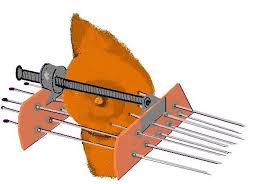 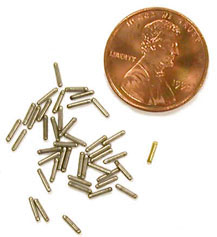 Řešení: Brachyterapie termoresponzivními polymery
Termoresponzivní systémy jsou rozpustné při nižších teplotách, po zahřátí dojde k fázové separaci

  Laboratorní teplota < teplota fázové separace < 37 °C => značení a injekce v roztoku + in situ fázová separace
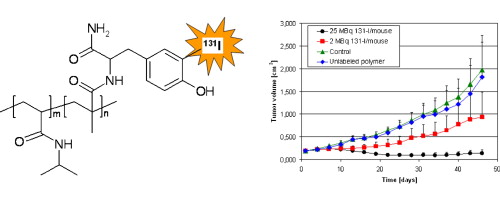 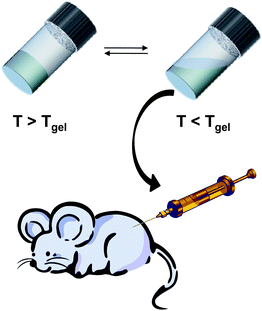 Retence radioaktivity na místě aplikace
Potlačení růstu nádoru
Závěry II
Retence radioaktivity na místě aplikace je plně dostatečná pro běžně užívané radionuklidy

Nebyla pozorována orgánová redistribuce ani lokální vedlejší efekty

Rozpuštěný polymer je kompletně vyloučen

Byl pozorován významný terapeutický efekt na myších       s nádorem prostaty PC3
Augerovy zářiče pro radioterapii pevných nádorů
Augerovy  elektrony:
Velmi krátký dosah => enormní destruktivita na velmi krátký dosah (nanometry – řádově desítky chemických vazeb)
Reorganizace elektronů po 
       záchytu elektronu jádrem:
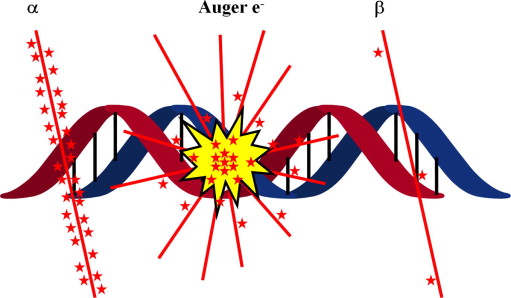 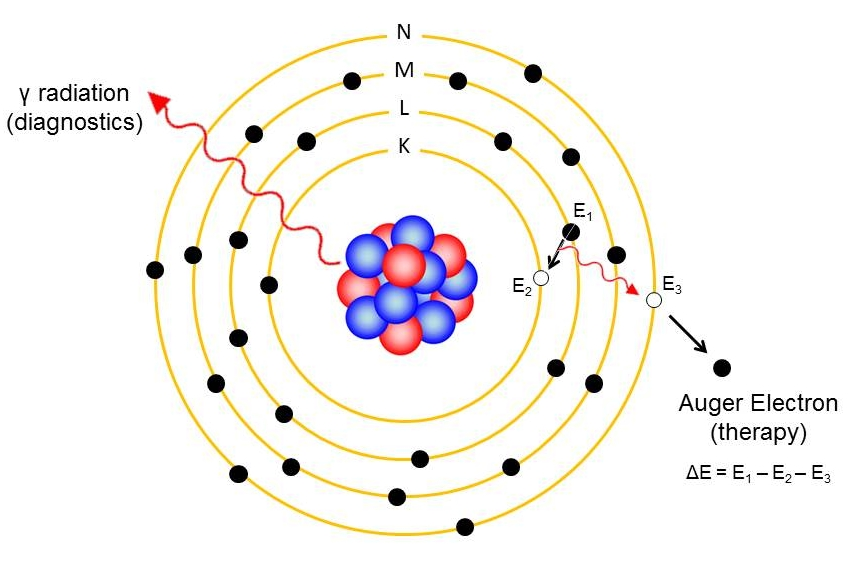 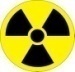 Koncept systému – schéma účinku
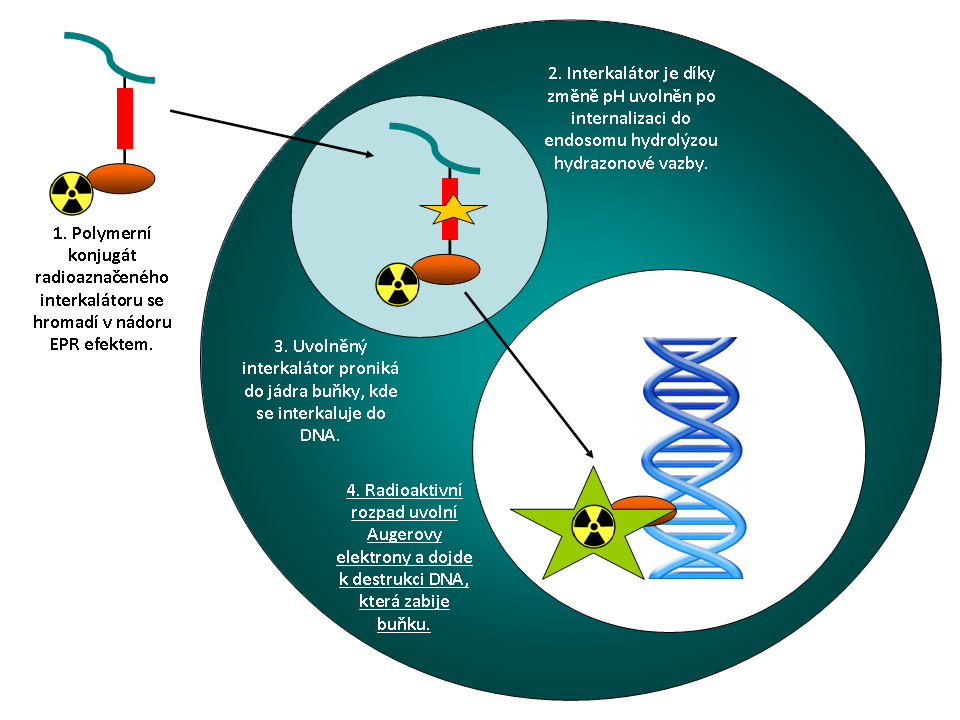 Syntéza konjugátu
Optimalizovaný derivát 9-jodoellipticinia
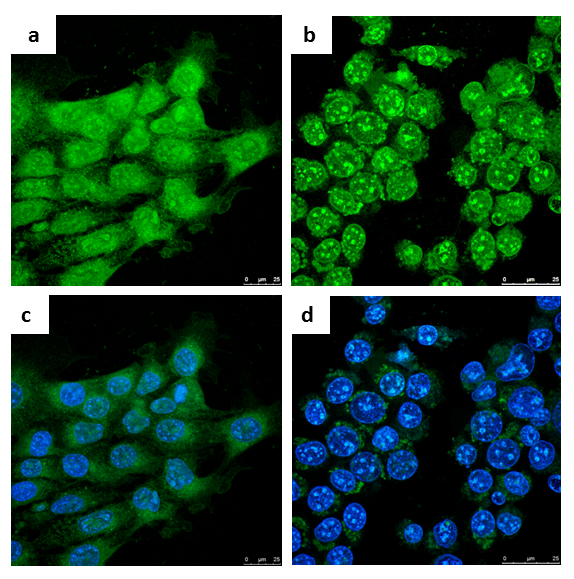 Intracelulární lokalizace, spojeno s barvením Hoechst (kolokalizace v jádře)
Po 2.5 h
Po 24 h
Polymerní konjugát
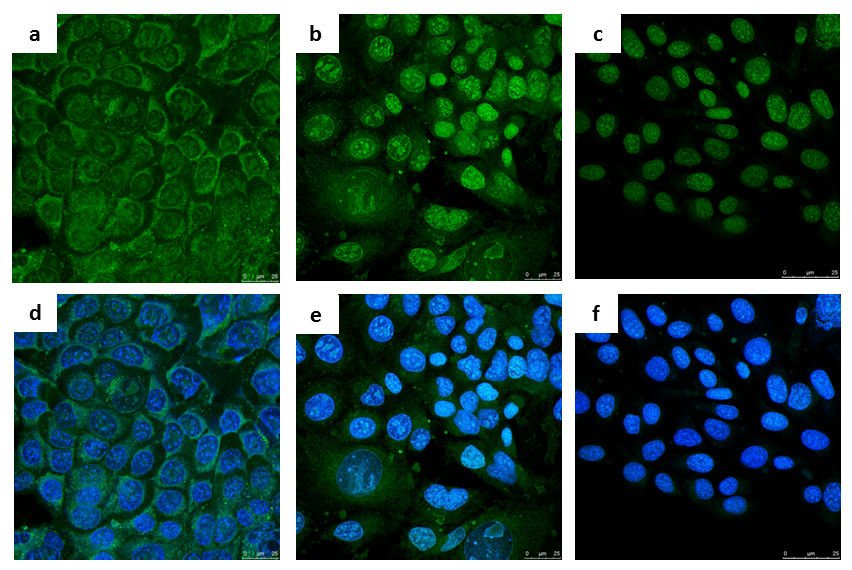 Intracelulární lokalizace, spojeno s barvením Hoechst (kolokalizace v jádře)
Po 24 h
Po 2.5 h
Po 5 h
Syntéza radiokonjugátu
Použit beznosičový radiojód

 Oxidace H2O2 – Tosylát místo bromidu

 Vysoká specifická aktivita 68 TBq/mmol
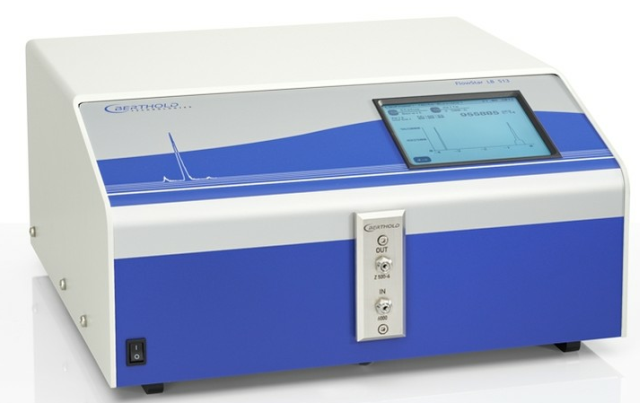 C18 RP HPLC
Berthold Flowstar LB 513
Polymerní konjugát
Uvolňování z konjugátu:
SEC chromatogram:
Žádné síťování
In vivo terapeutický efekt
Prodloužení přežití myší s nádorem 4T1 (mamární karcinom).
In vivo biodistribuce systému
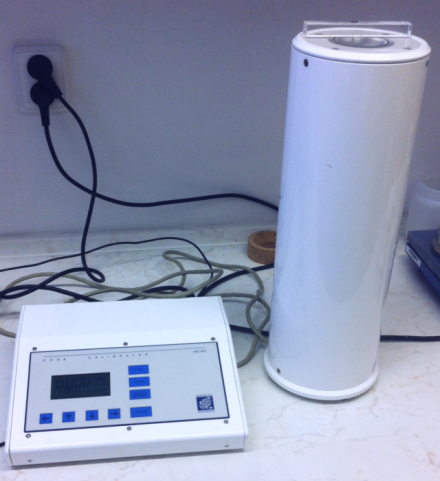 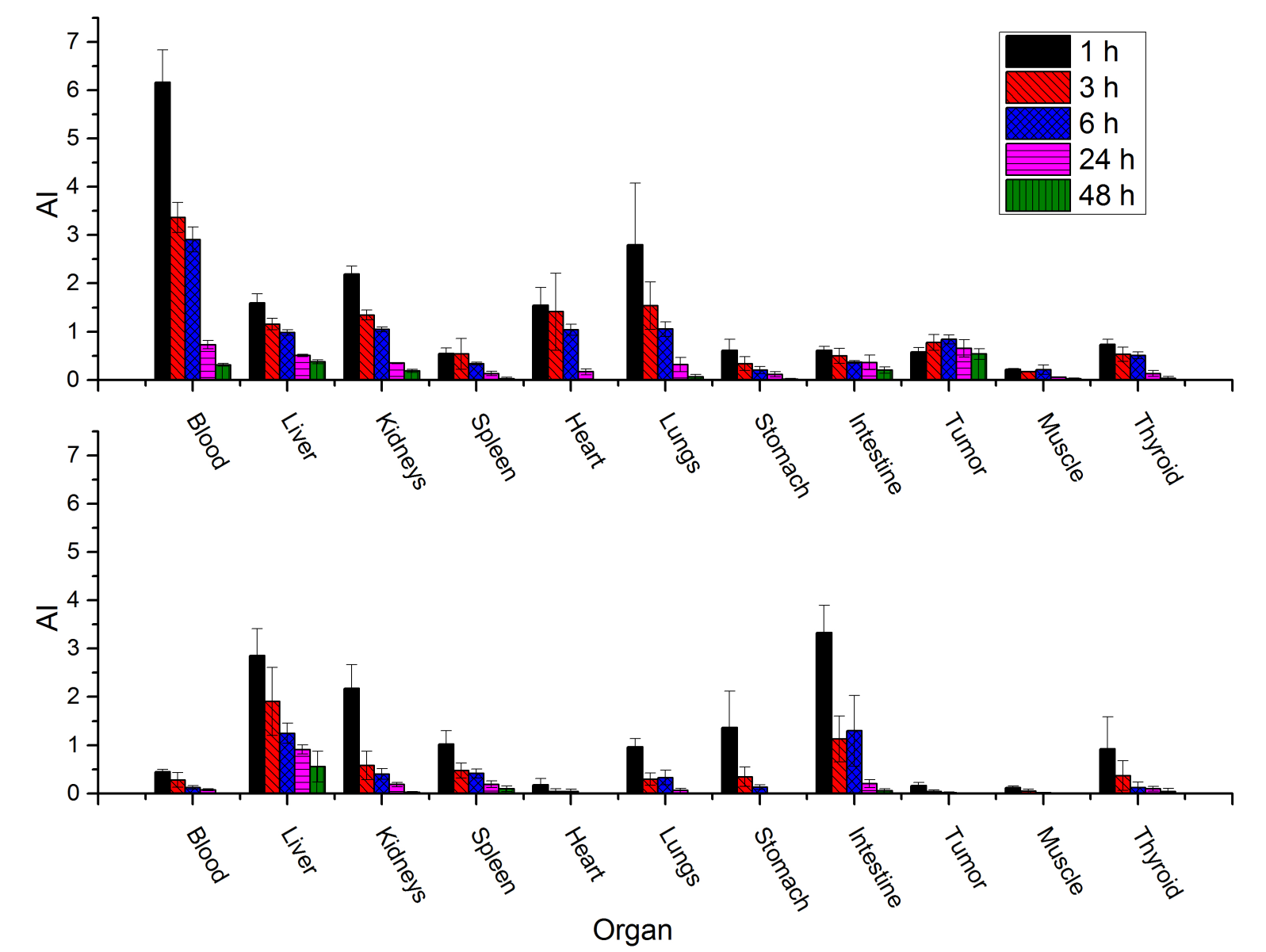 Závěry III
Byl připraven optimalizovaný systém pro cílenou dopravu Augerova zářiče 125I do tkáně pevných nádorů

Po podání radiokonjugátu bylo pozorováno prodloužené přežívání myší
Děkuji Vám za pozornost!
Anna Yu. Bogomolova
Ingrid Brezaniová
Peter Černoch
Veronika Felklová
Sergey K. Filippov
Jan Kučka
Hana Macková
Jana Mattová
Jiří Pánek
Aneta Pospíšilová
Pavla Poučková
Mariia Rabyk
Ondřej Sedláček
Jiří Trousil
Michaela Škodová
Petr Štěpánek
Pavel Švec
Miroslav Vetrík

V abecedním pořadí
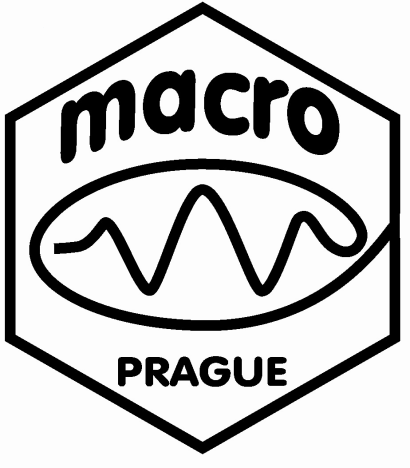